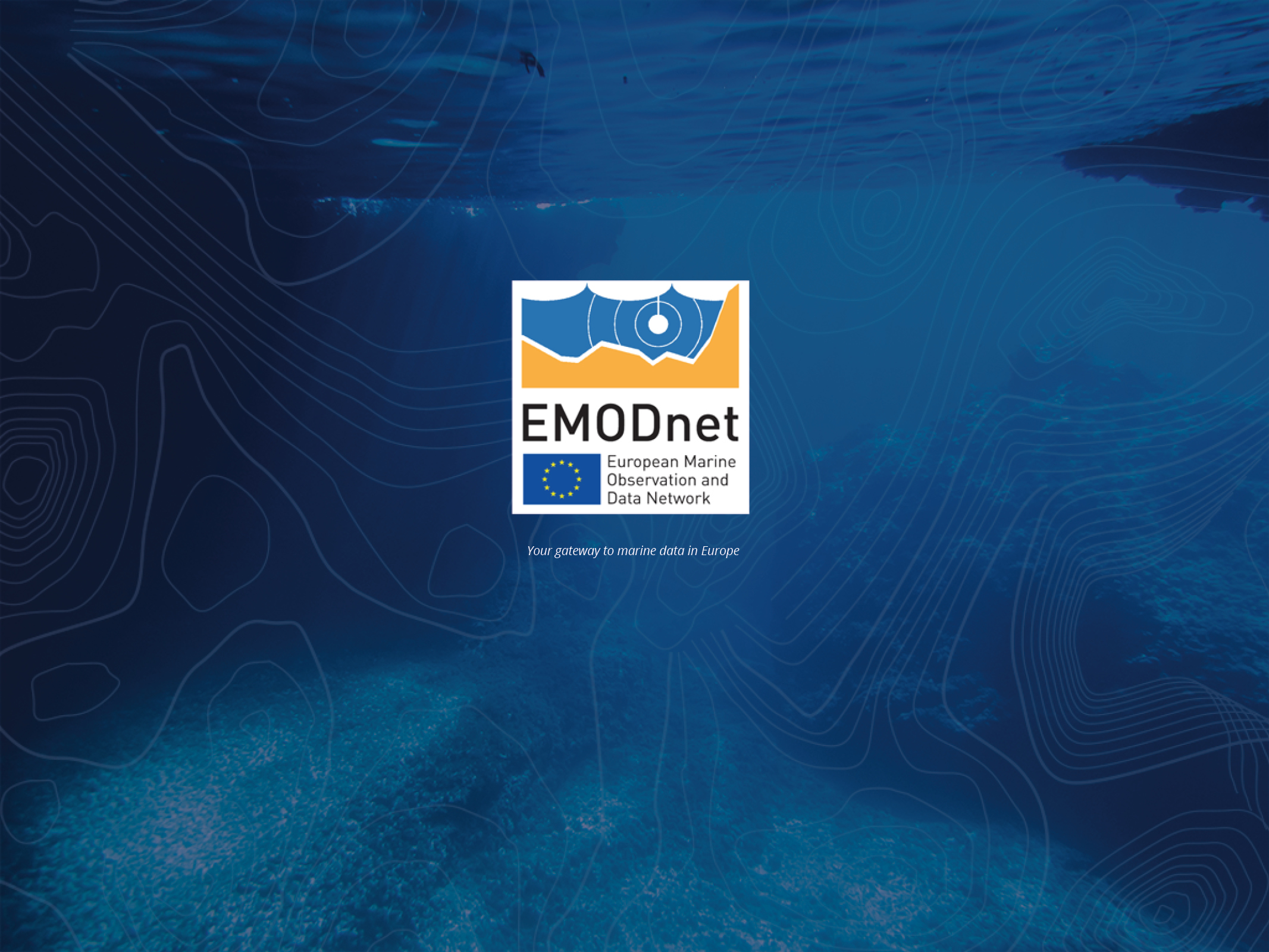 EMODnet BathymetryTechnical Infrastructure and methodology
2
EMODnet Bathymetry
3/20/2020
3
EMODnet Bathymetry
3/20/2020
Compilation of Regional DTMs
Based on Globe software from Ifremer
Tasks performed using Globe
Quality control
Data modeling (EMODnet Bathymetry data model and structure)
Meta data link
Deconfliction
Void filling
Anomaly detection and possible repair
Export to NetCDF
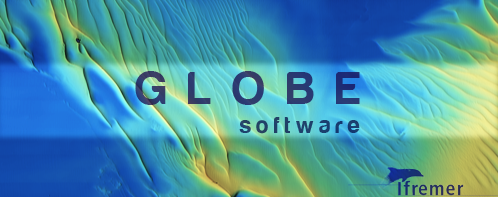 4
EMODnet Bathymetry
3/20/2020
EMODnet DTM integration (overview)
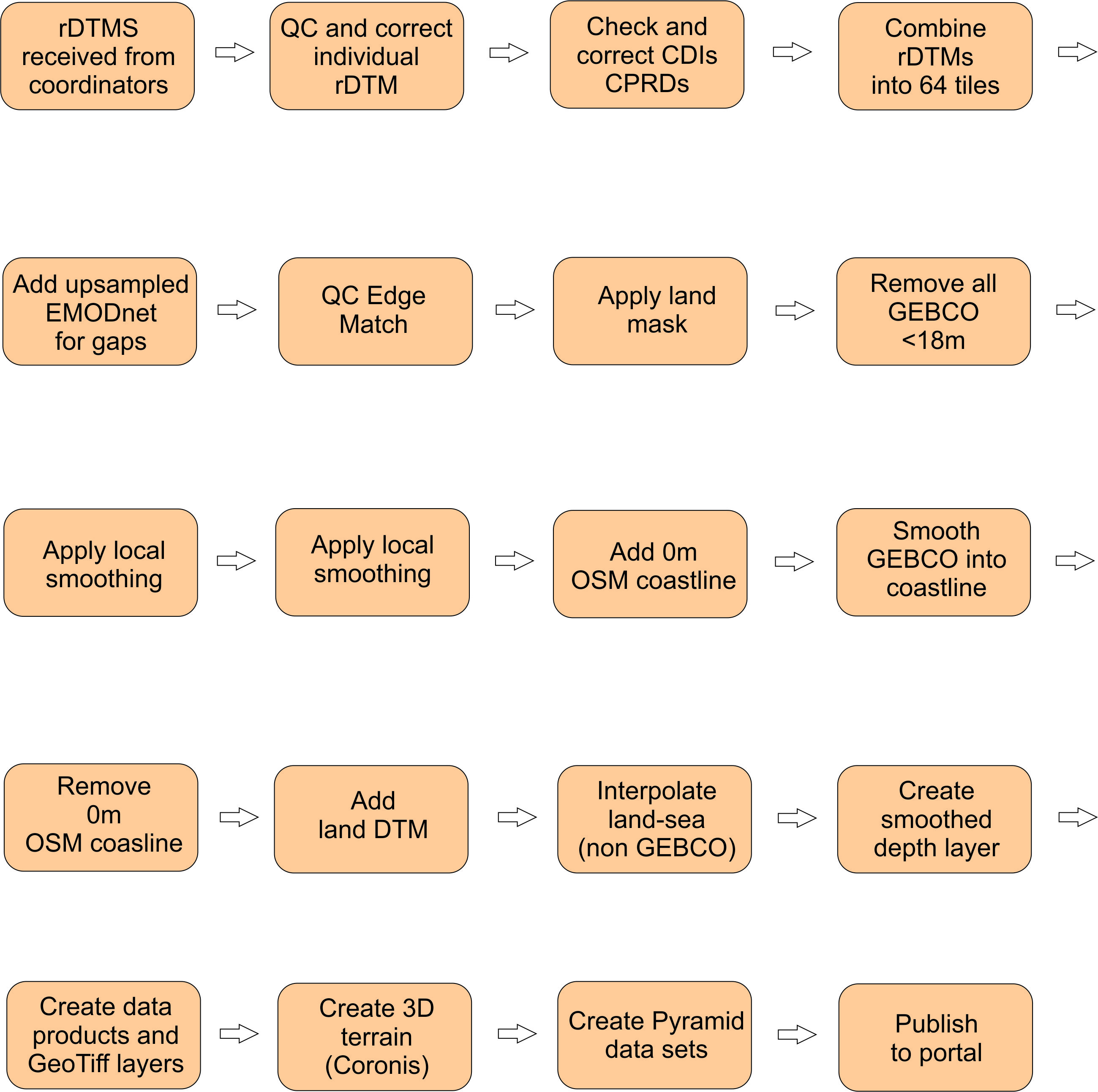 5
EMODnet Bathymetry
3/20/2020
World baselayer is latest addition to EMODnetBathymetry product
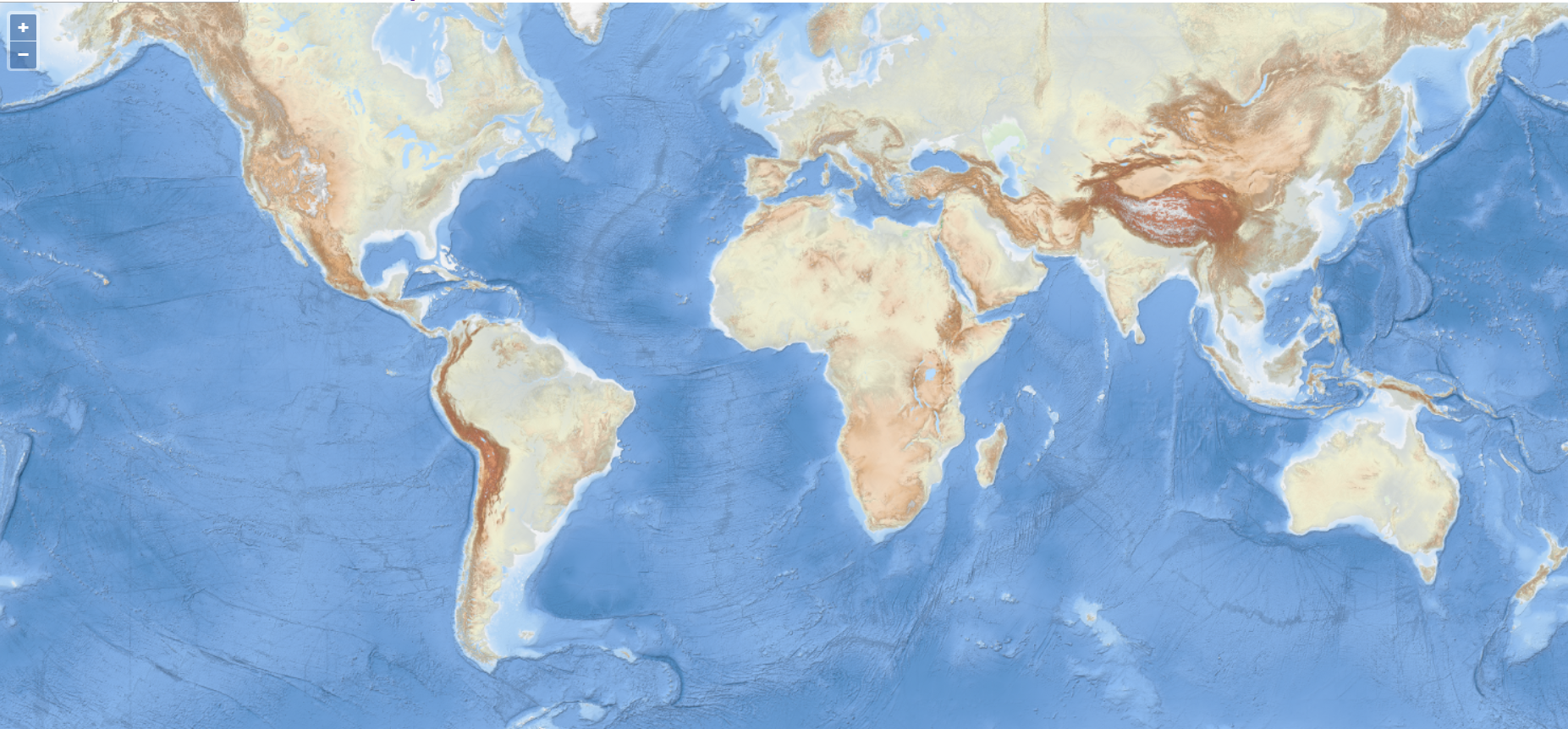 Next slides provide overview of integration process
6
EMODnet
3/20/2020
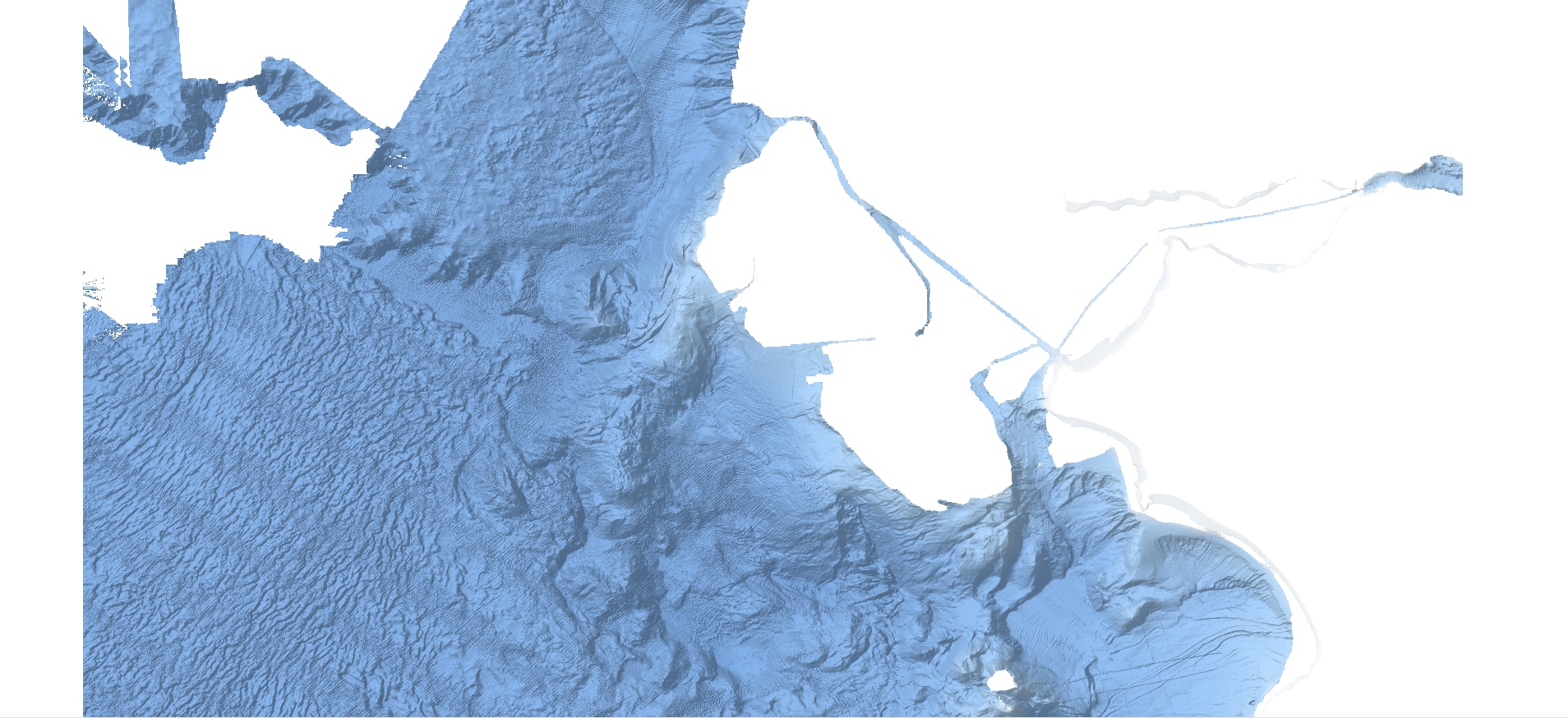 rDTM as received from regional coordinators
7
EMODnet
3/20/2020
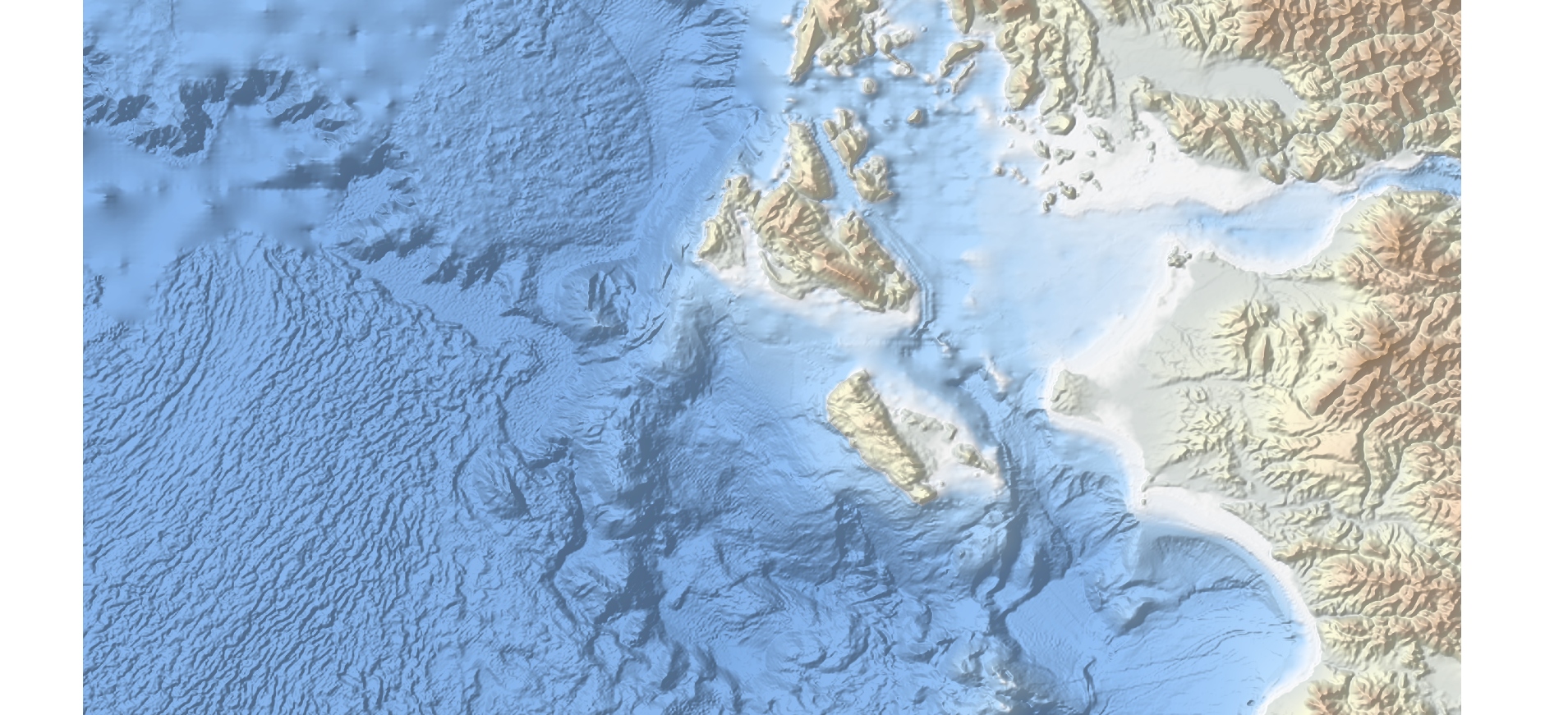 Low resolution GEBCO 2019 data set to fill the gaps
8
EMODnet
3/20/2020
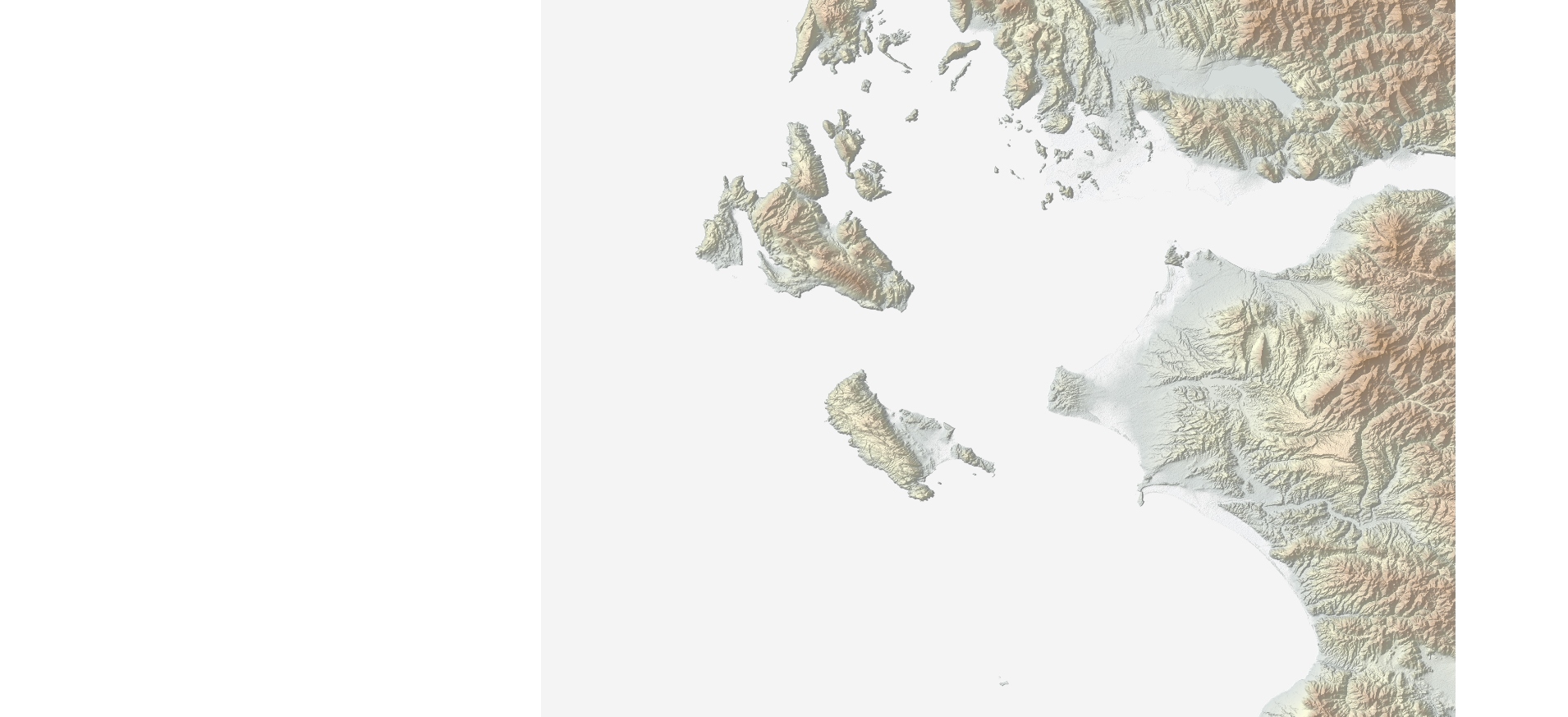 High resolution land data
9
EMODnet
3/20/2020
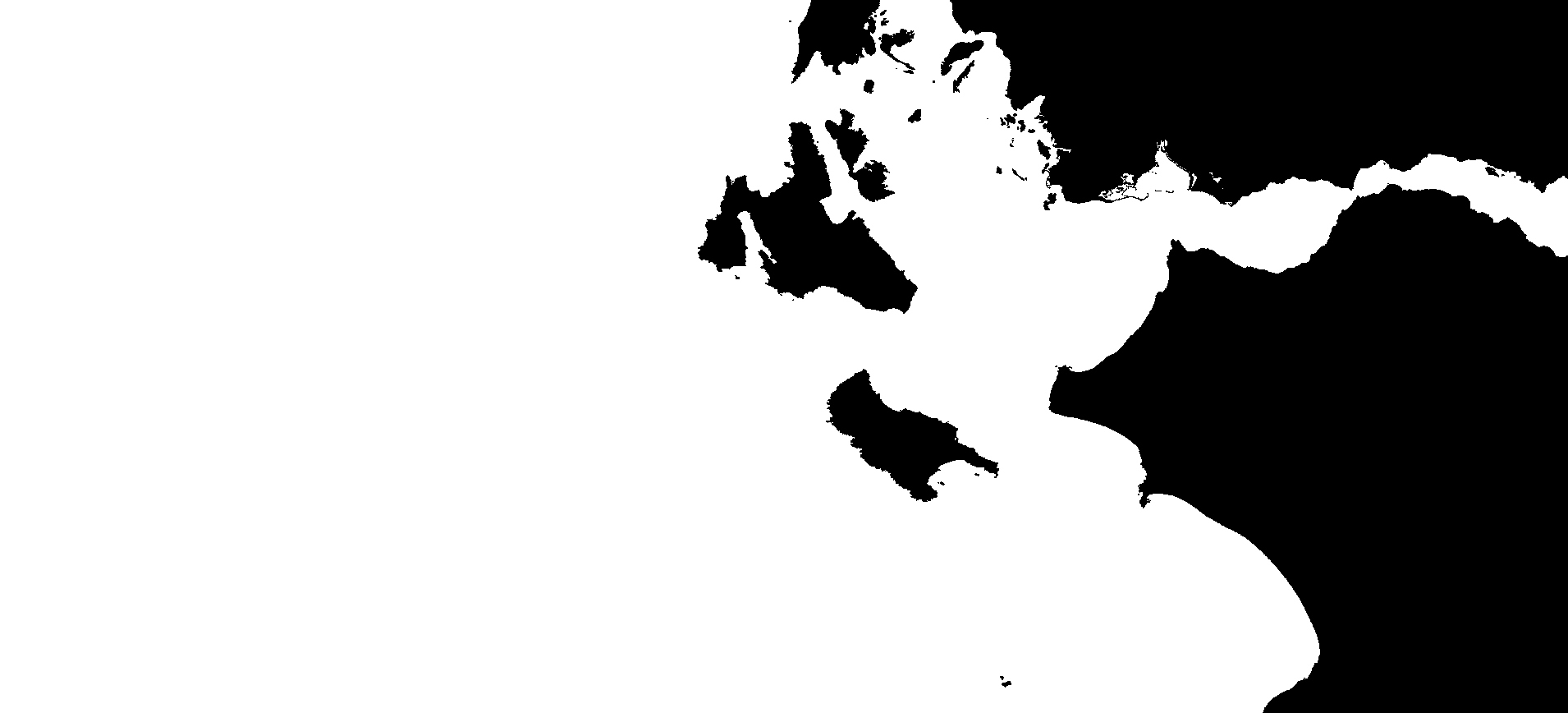 Land mask based on OSM
10
EMODnet
3/20/2020
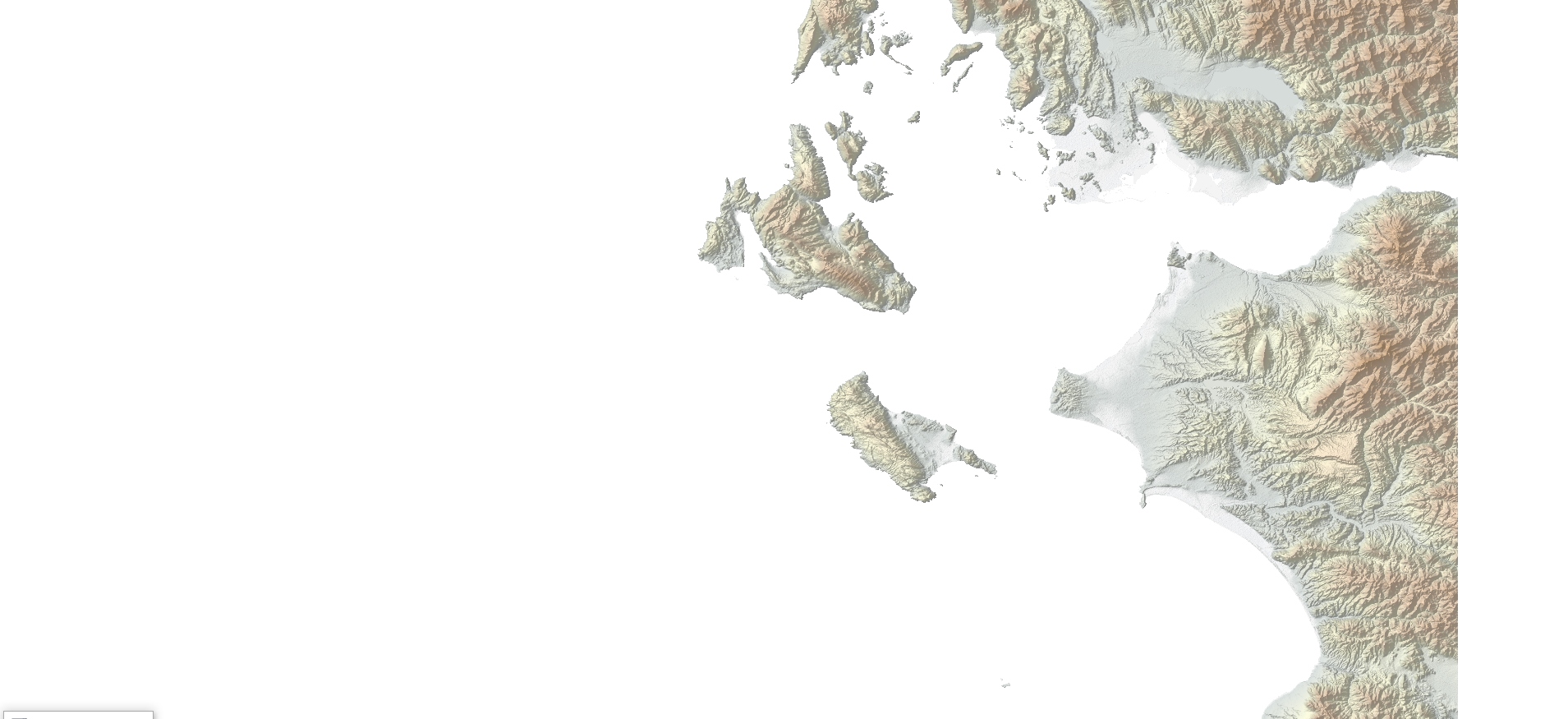 Land with negative mask applied
11
EMODnet
3/20/2020
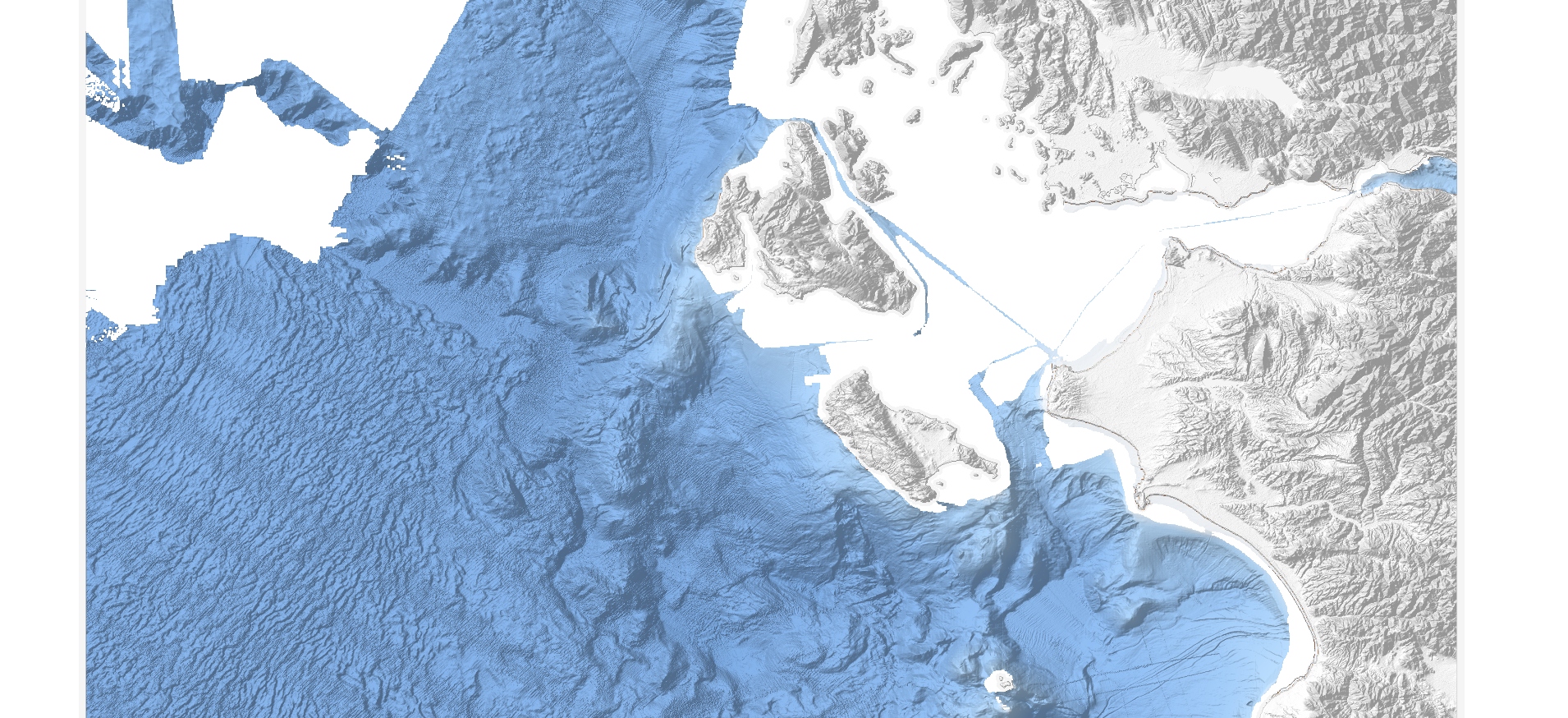 Land and EMODnet rDTM combined
12
EMODnet
3/20/2020
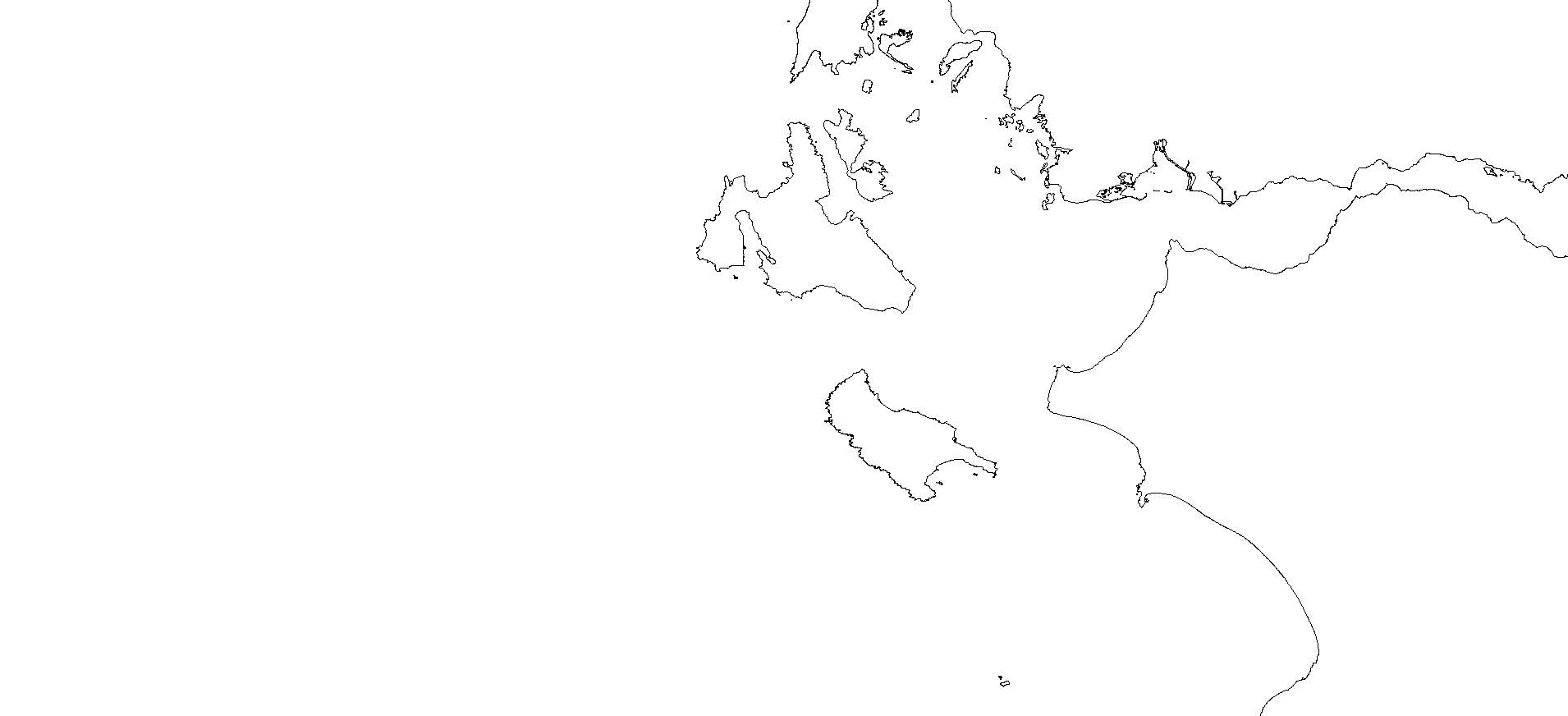 Coastline set to 0 meters and combined with land
13
EMODnet
3/20/2020
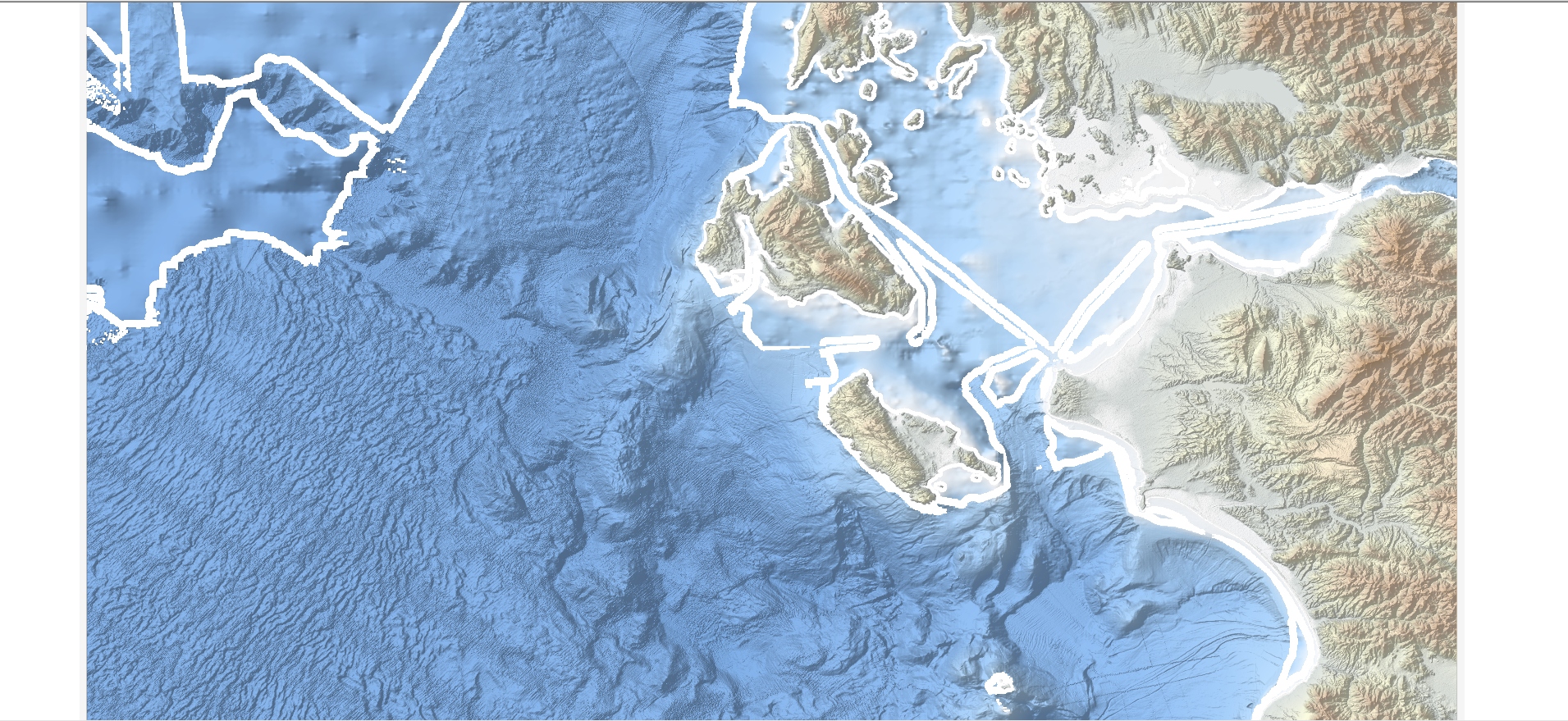 Low resolution GEBCO added and buffered
14
EMODnet
3/20/2020
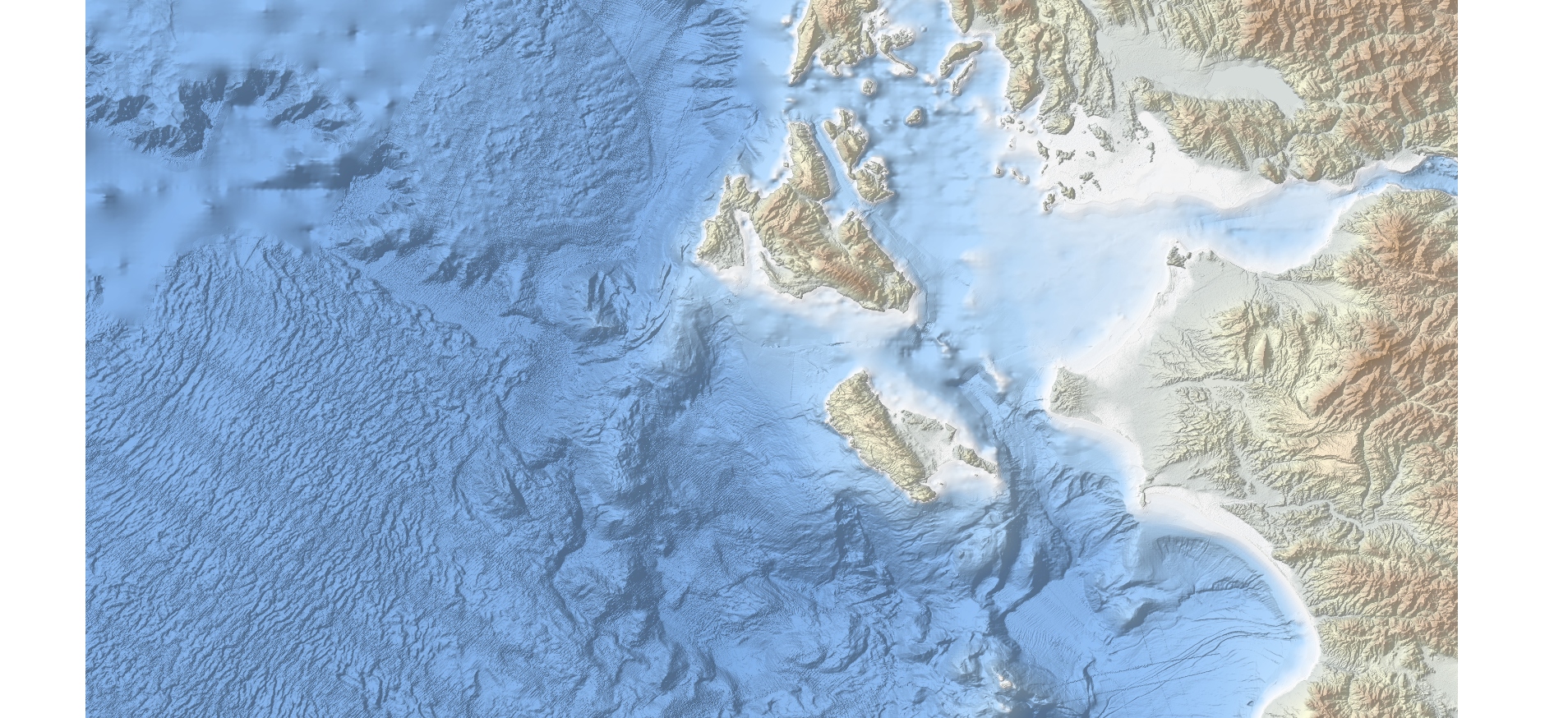 Buffer interpolated
15
EMODnet
3/20/2020
Difference without and with buffering
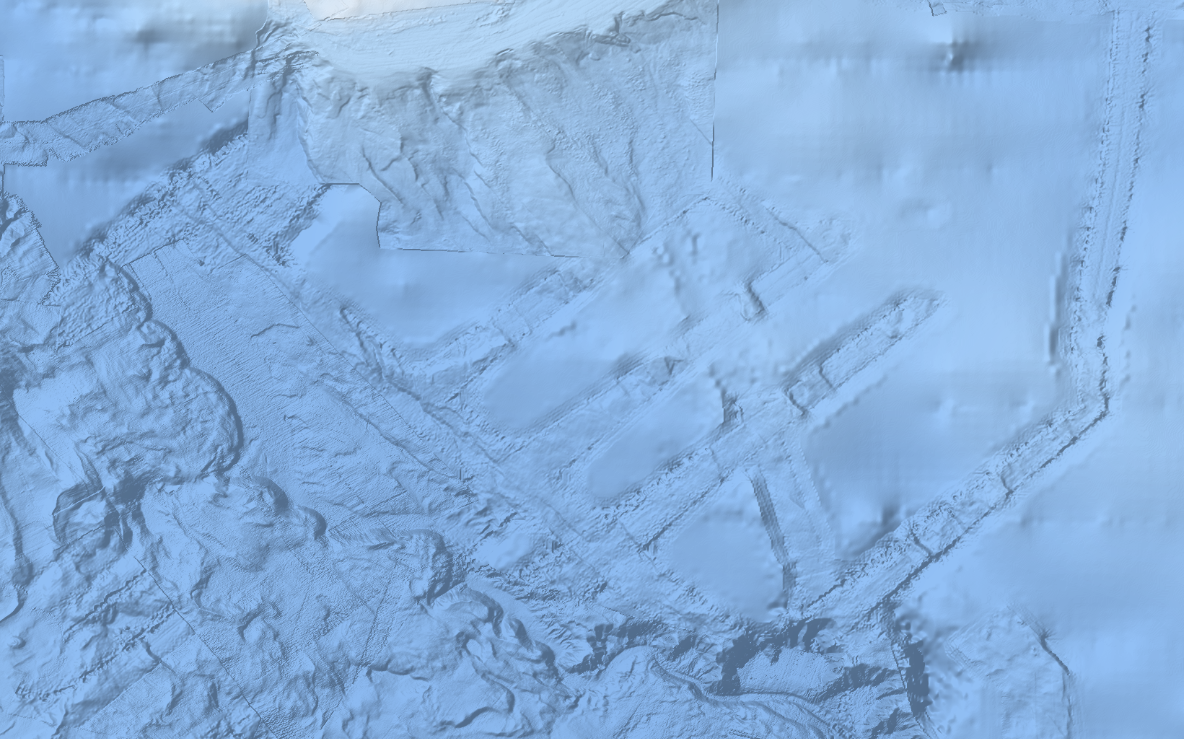 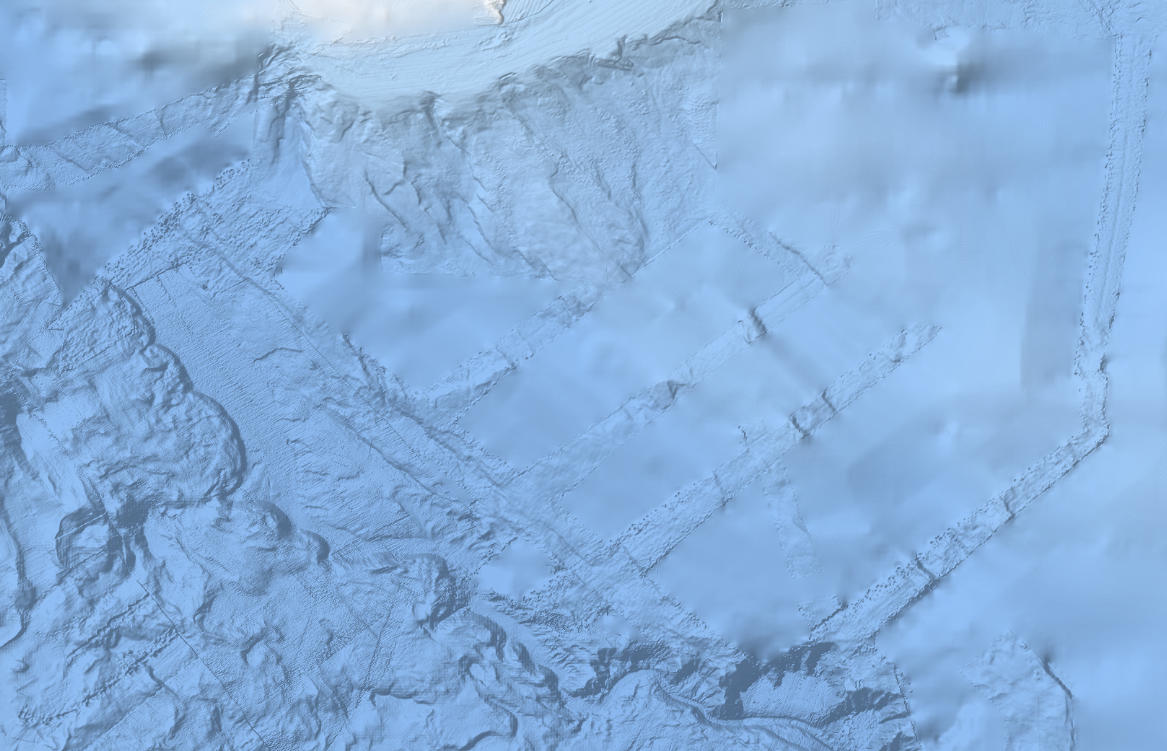 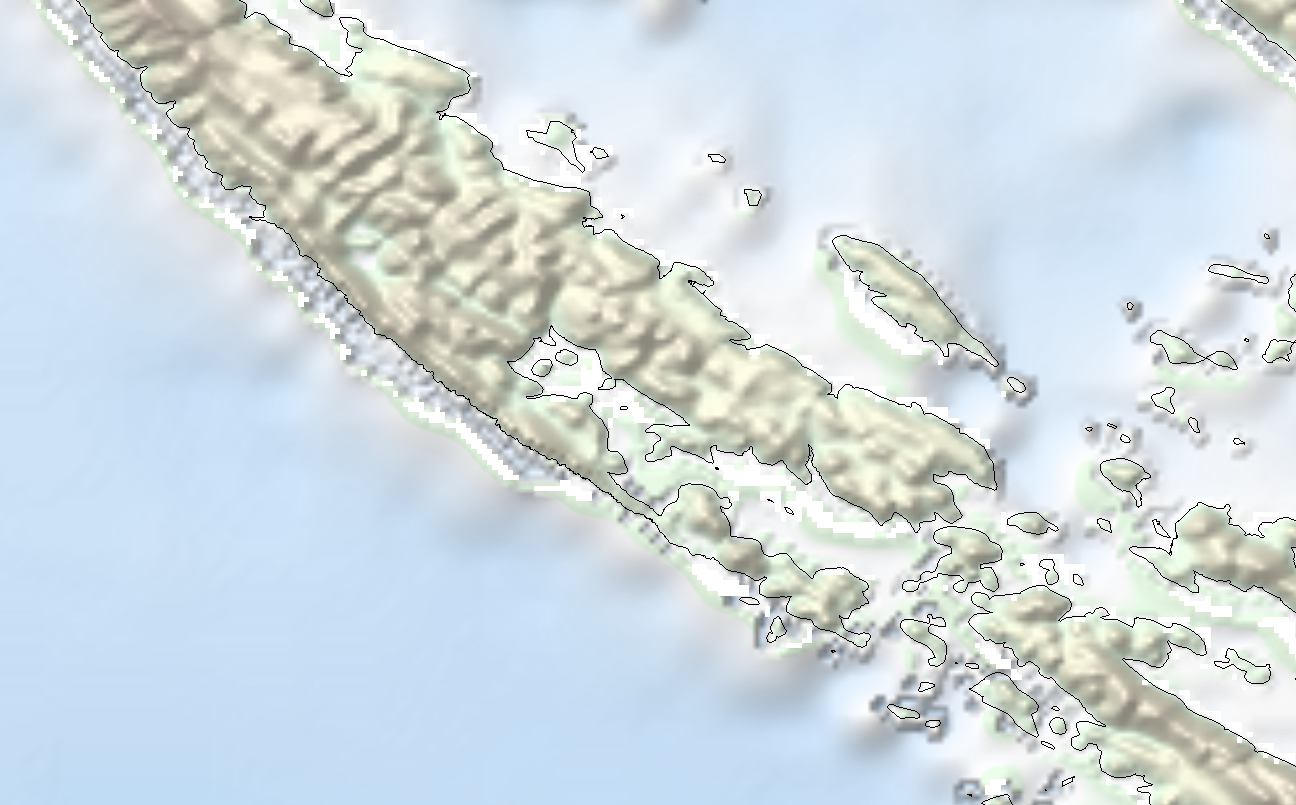 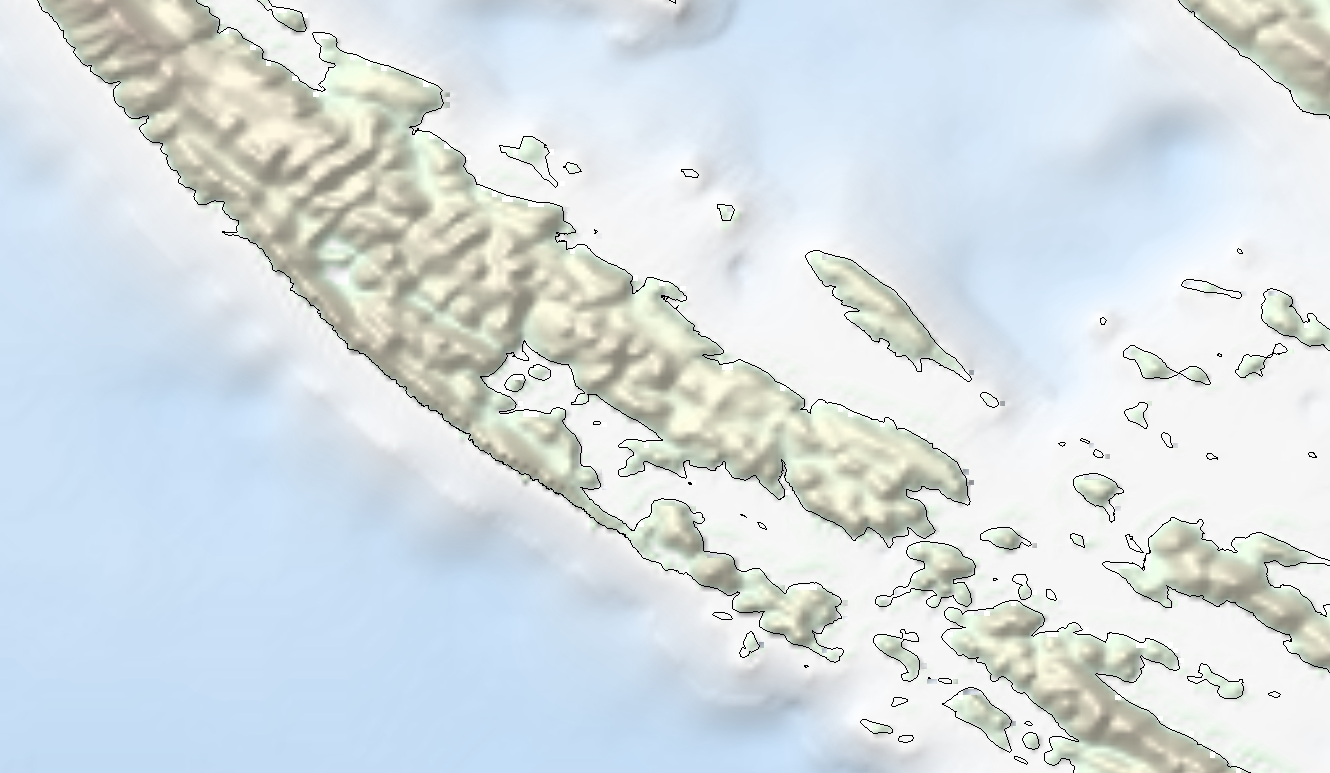 16
EMODnet
3/20/2020
In numbers:
GEBCO 2019 global grid
15 arc second resolution
2.7 Billion grid cells
EMODnet 2018 release (Europe DTM)
3.75 arc seconds (1/16 arc minute)
5.4 Billion grid cells with 10 data bands each
EMODnet World Base Layer release 1 (EBWB1)
3 arc seconds (with upsampled EMODnet Europe DTM)
90 Billion grid cells
17
EMODnet
3/20/2020
Product generation
All processing steps so far are performed on the data itself. At this stage, no other products have been created
Products (created by GGSgc and Deltares) include:
Source reference polygons
Depth contours
3 RGB tile sets in different colour schemes at 0.00069 arc degree (appr 1/24 arc minute) with hillshading
High resolution data sets (resolution < 1/16 arc minute) including an polygon index map and RGB images at native resolution
64 data tiles in 8 different formats
3 sets of coastlines for different tidal levels based on satellite imagery
World baselayer RGB tiles rendered in 4 map projections at 0.00069 arc degree resolution with hillshading
18
EMODnet
3/20/2020
Preparation for visualization
PostGIS
32 bit geotiffs
Post-Processing / Tiling data
Indexing data
Processing of depth data
Highly optimized schema
SSD Storage
Generating WMTS pyramid
Processing and converting affected images
RGBA GeoTiffs 
Tileset
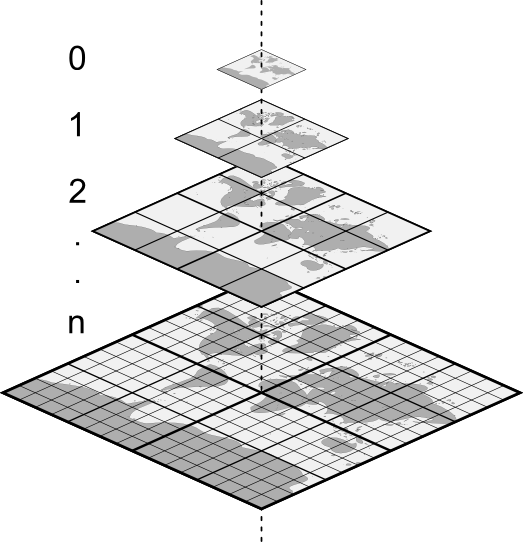 Processing of image data
19
EMODnet
3/20/2020
https://portal.emodnet-bathymetry.eu/services/services.html
Services and API
REST – depth info
WMS - WFS
WCS
WMTS
rest.emodnet-bathymetry.eu
ows.emodnet-bathymetry.eu
tiles.emodnet-bathymetry.eu
PostGIS
SSD Storage
SSD Storage
PostGIS
Pre rendered raster imagerydata
Raster data
Vector data
Raster data
20
EMODnet
3/20/2020
Depth retrieval services
WMS GetFeatureInfo
Bathymetry REST API
{  
"min": 105,  
"max": 105,  
"avg": 105,  
"elementarySurfaces": 1,  
"smoothed": 104.46,  
"smoothedOffset": 0.5400000000000063,  
"reference": {    
    "organisation_id": 540,   
    "identifier": "S201108200-5",   
     "type": "CDI" 
 }
}
{ 
 "type": "FeatureCollection",  
"features": [    
{      "type": "Feature",      
        "id": "",      
         "geometry": null,      
         "properties": {        
                  "GRAY_INDEX": 543.7899780273438    
          }    
} ],  
"totalFeatures": "unknown",  
"numberReturned": 1, 
 "timeStamp": "2020-03-19T10:20:36.836Z",  "crs": null
}
Multiple depth attributes (mean, avg, min, max)
Links grid cell with source metadata (source references)
- Single depth attribute (mean)
21
EMODnet
3/20/2020
Viewing service
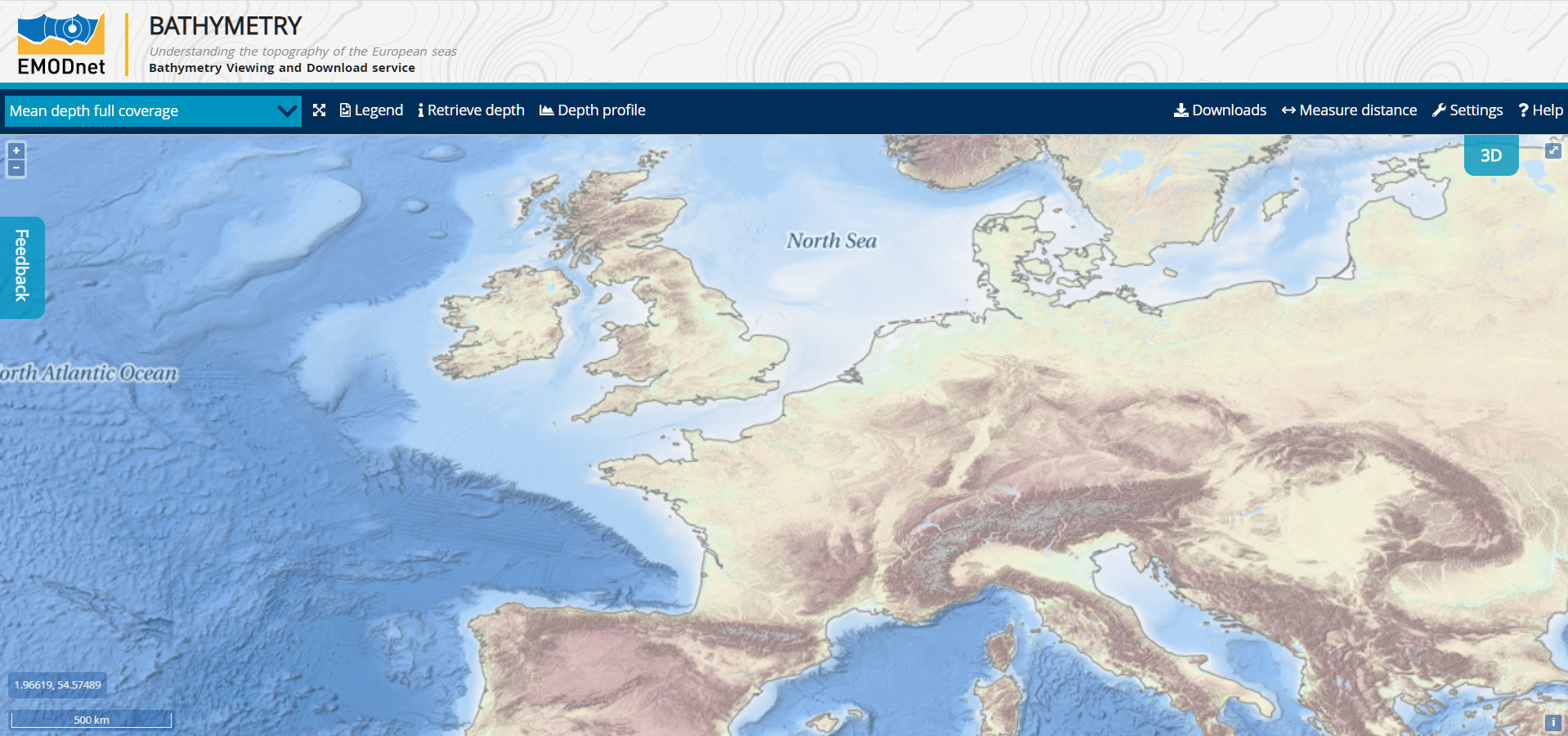 22
EMODnet
3/20/2020
Hosting
Distributed server infrastructure for production environment
REST service with depths
OWS service providing WMS/WCS/WFS
OWS requests requires processing source data
Bottleneck: CPU and Disk performance
WMTS tile service providing static WMTS imagery
Static, pre-rendered image data
Bottleneck: Disk performance
Frequently accessed tiles cached in memory
Backup infrastructure (mirror also used for test purposes)
Use of Amazon AWS services when needed
Physically hosted on Amsterdam Internet exchange
23
EMODnet Bathymetry
3/20/2020
ThanksQuestions?